Alaska O&M Challenges
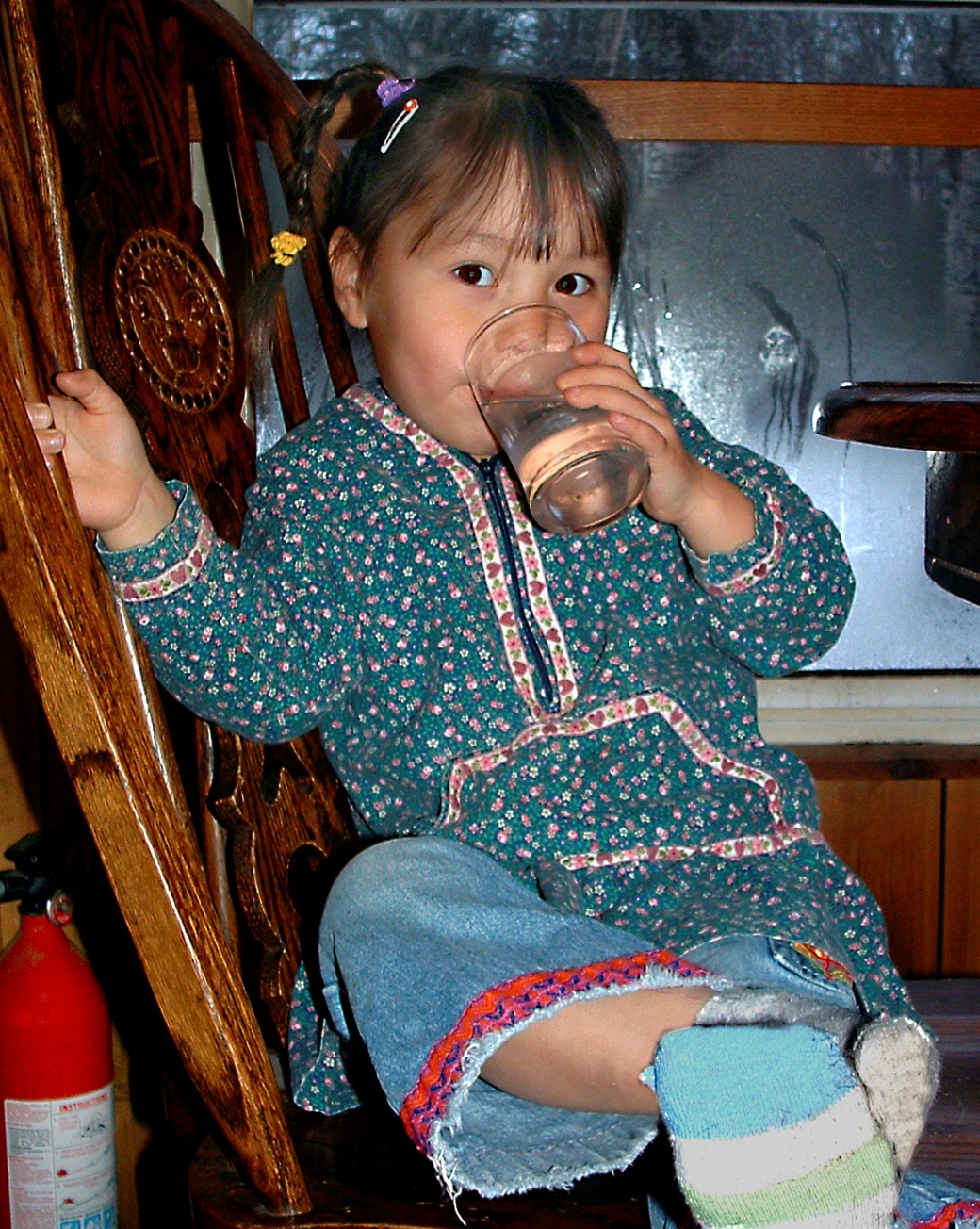 John Nichols, MS, PE 
ARUC Manager,
ANTHC
My perspective
Engineer
Public Works Director, Dillingham AK
Western Alaska design/build, ANTHC
Idaho tribal water/sewer
Focus on O&M
Maximize benefit per dollar spent
Health benefits
Infrastructure investment
Current ARUC Focus
24 villages in ARUC
Full management & Operations
 11 villages in Billing Assistance
Billing services only
Possible ARUC precursor
ARUC is a priority of ANTHC
Preventative healthcare to hospital
ANTHC long term vision
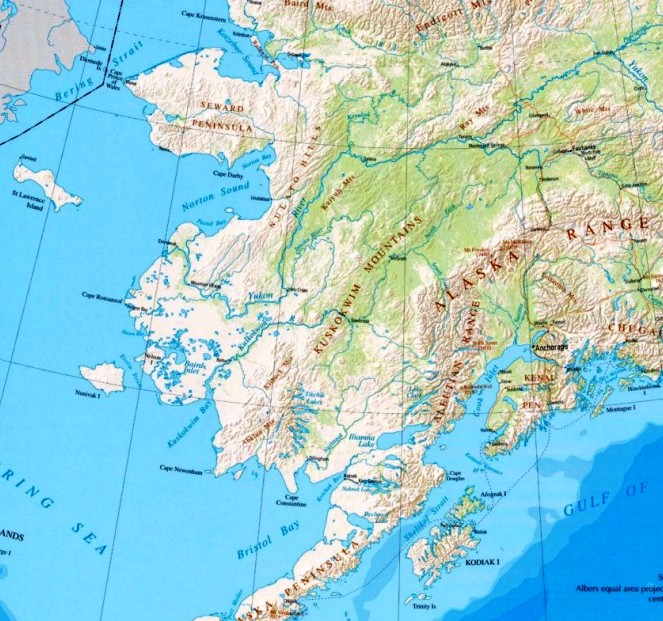 Ambler
Kobuk
Kiana
Noorvik
Selawik
Golovin
Savoonga
St. Michael
Kotlik
Russian Mission
Pitkas Point
Holy Cross
Chevak
Sleetmute
Upper Kalskag,
Lower Kalskag
Tyonek
Toksook Bay
Newhalen
Goodnews Bay
New Stuyahak
South Naknek
Chignik Lake,
Chignik Lagoon
Foundations of O&M
#1: Enough Revenue
Most fundamental need
Cannot operate without it!
Lack of revenue causes:
Deferred maintenance (short system life)
Operator turnover
Emergencies
Must disconnect politics from management!
#2: Long-term Employees
Complicated systems are reality
Years to develop operators & managers
Experience prevents emergencies and decreases costs
Continual basic training = no progress
Required to progress beyond emergency avoidance
#3: Management & Operating Coordination
True costs need to be known
Operators influence costs & rates
Managers – know operations
Operators – know budgets
Cannot progress to improved efficiency without this!
Current Practice
Technical resources focus on emergency prevention/repair
Cannot focus on high efficiency until:
Adequate revenue
Disconnect management from politics!
Stable staffing
Managers and operators
Coordinated management & operations
Climates are different,
systems are different,
but issues are the same.
Discussion
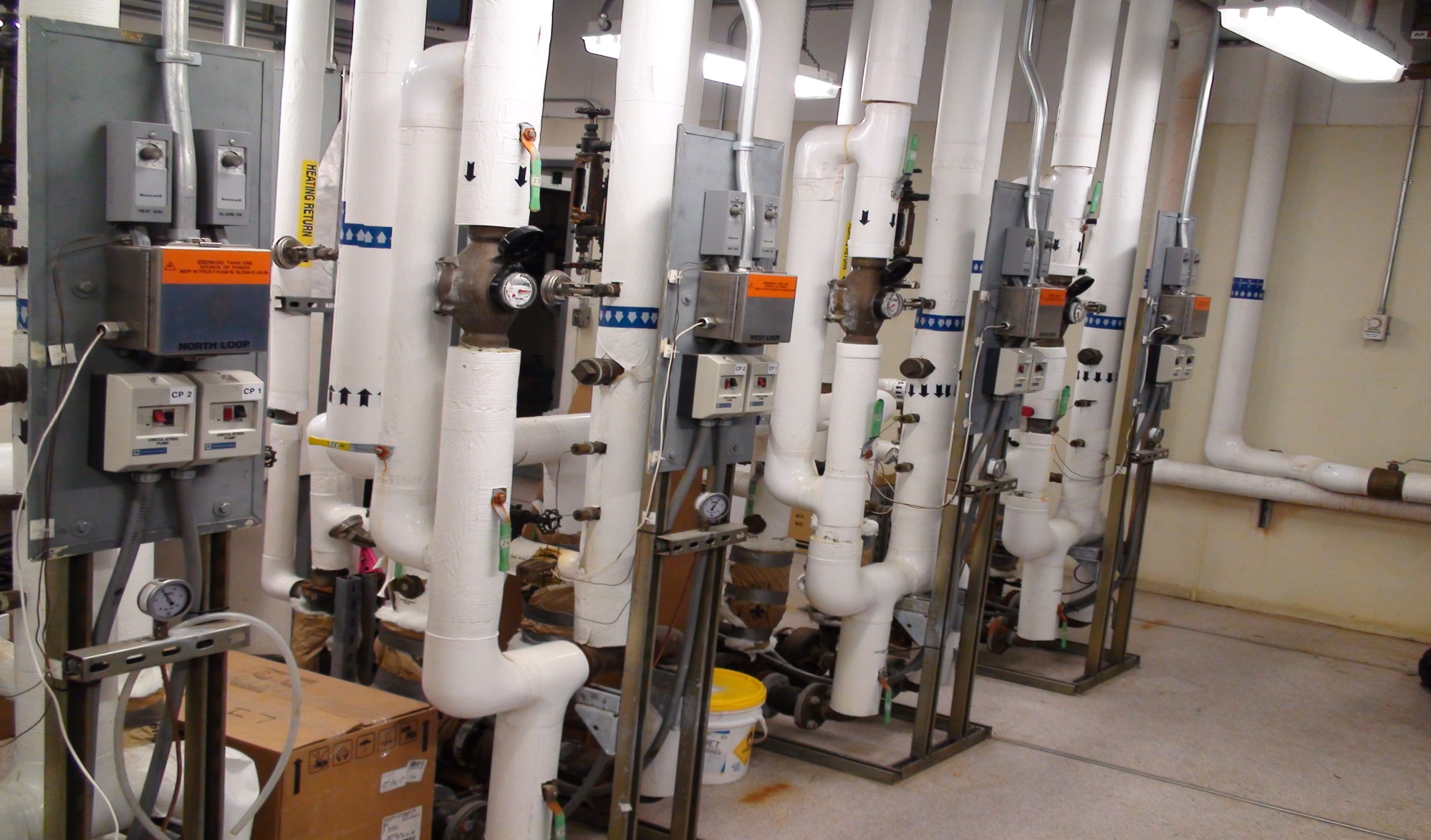